Презентація з технологічно-виробничої практики
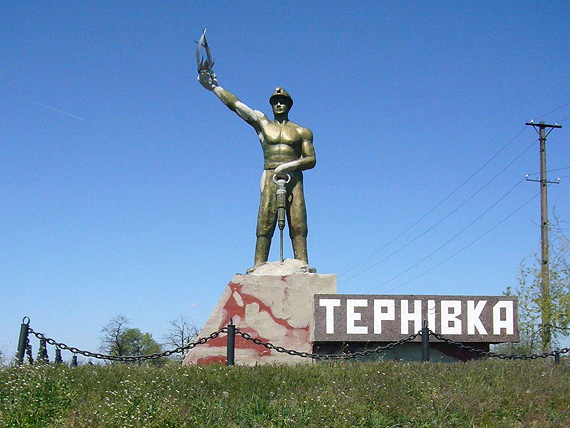 Студента групи ІС9109
Муравйова А.В.
Мій робочий інструмент
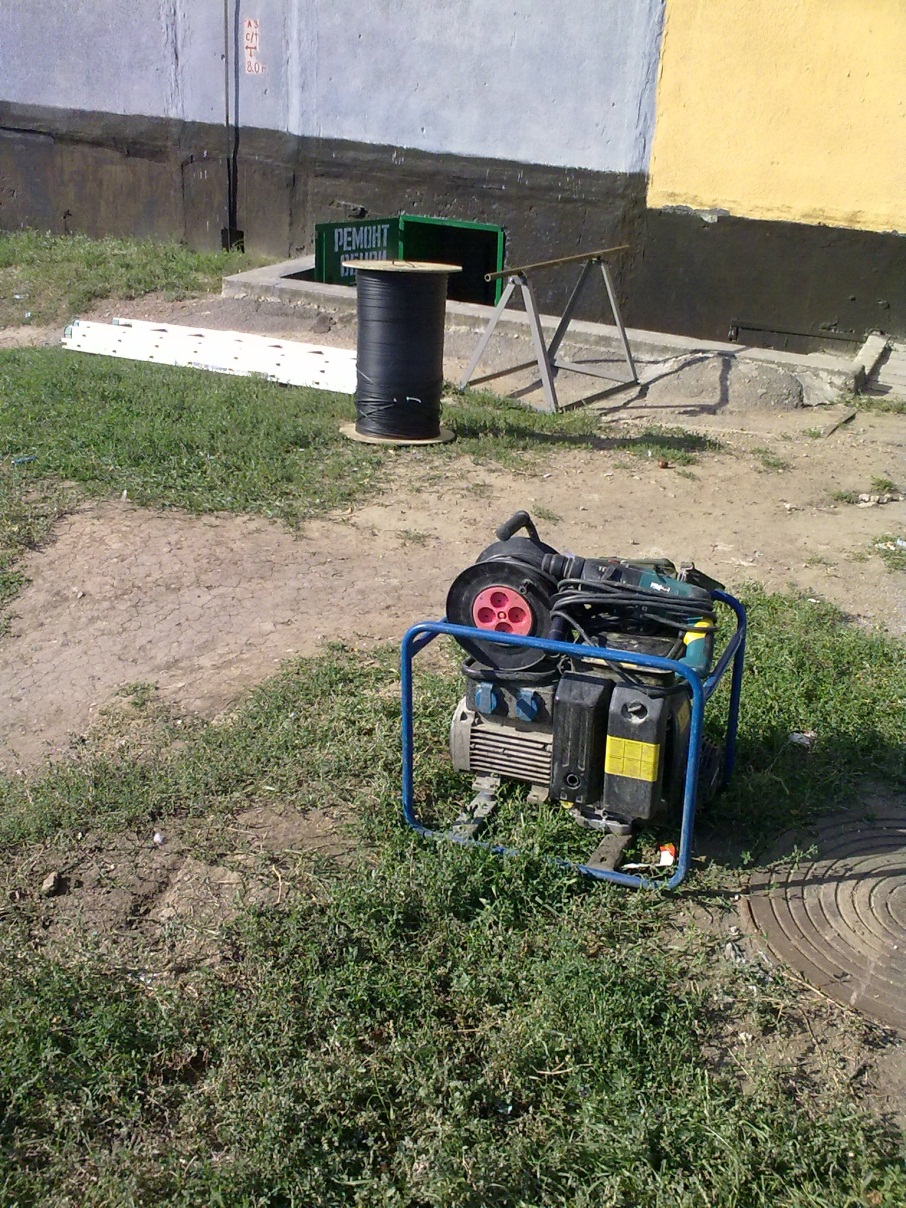 Оптоволоконний кабель
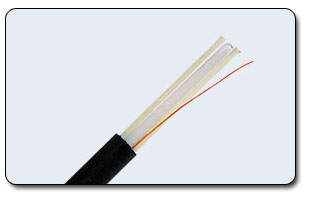 Пристрій для зварювання оптоволокна Fujikura FSM-60S
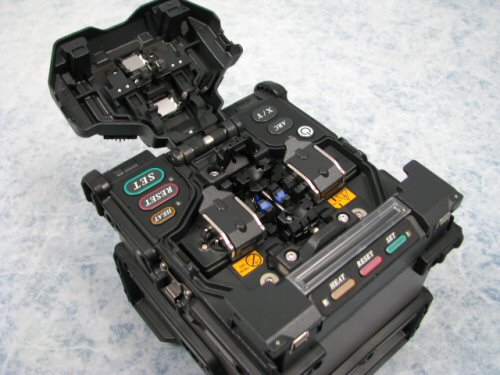 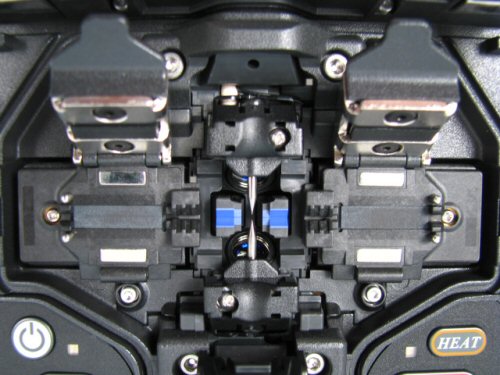 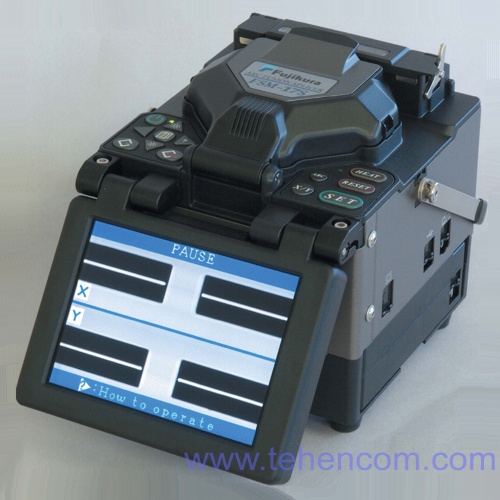 Сколювач оптичних волокон DVP-105
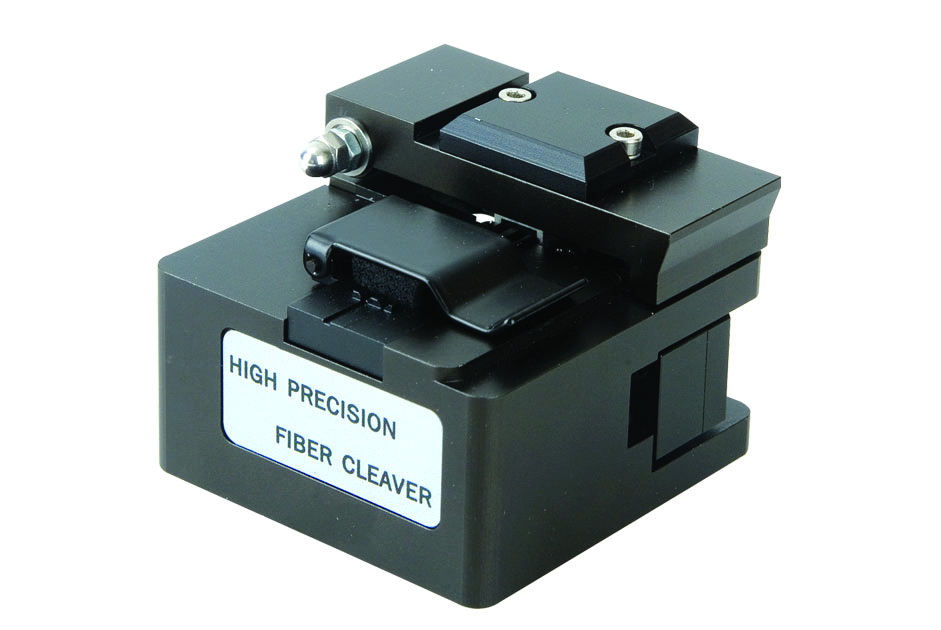 Гільза з термоусадочною трубкою для захисту зварювального з'єднання оптоволокна
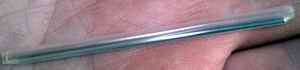 Касета з покладеним оптичним волокном у боксі оптичного кросу
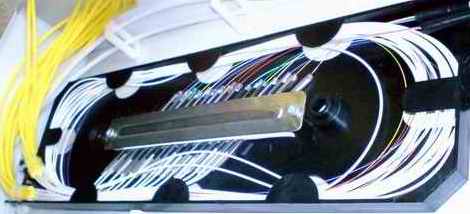 Пристрій для перевірки цілісності  оптоволоконного кабелюPRO'SKIT MT-7508
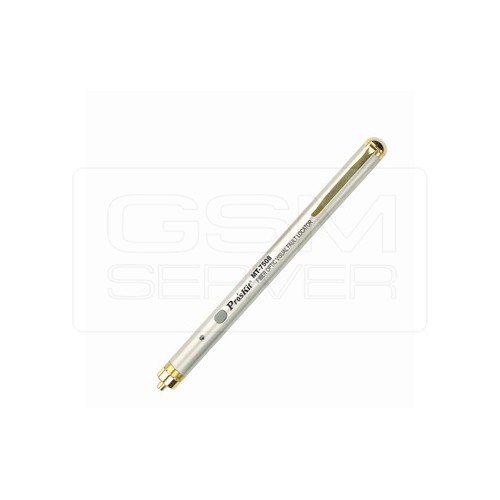 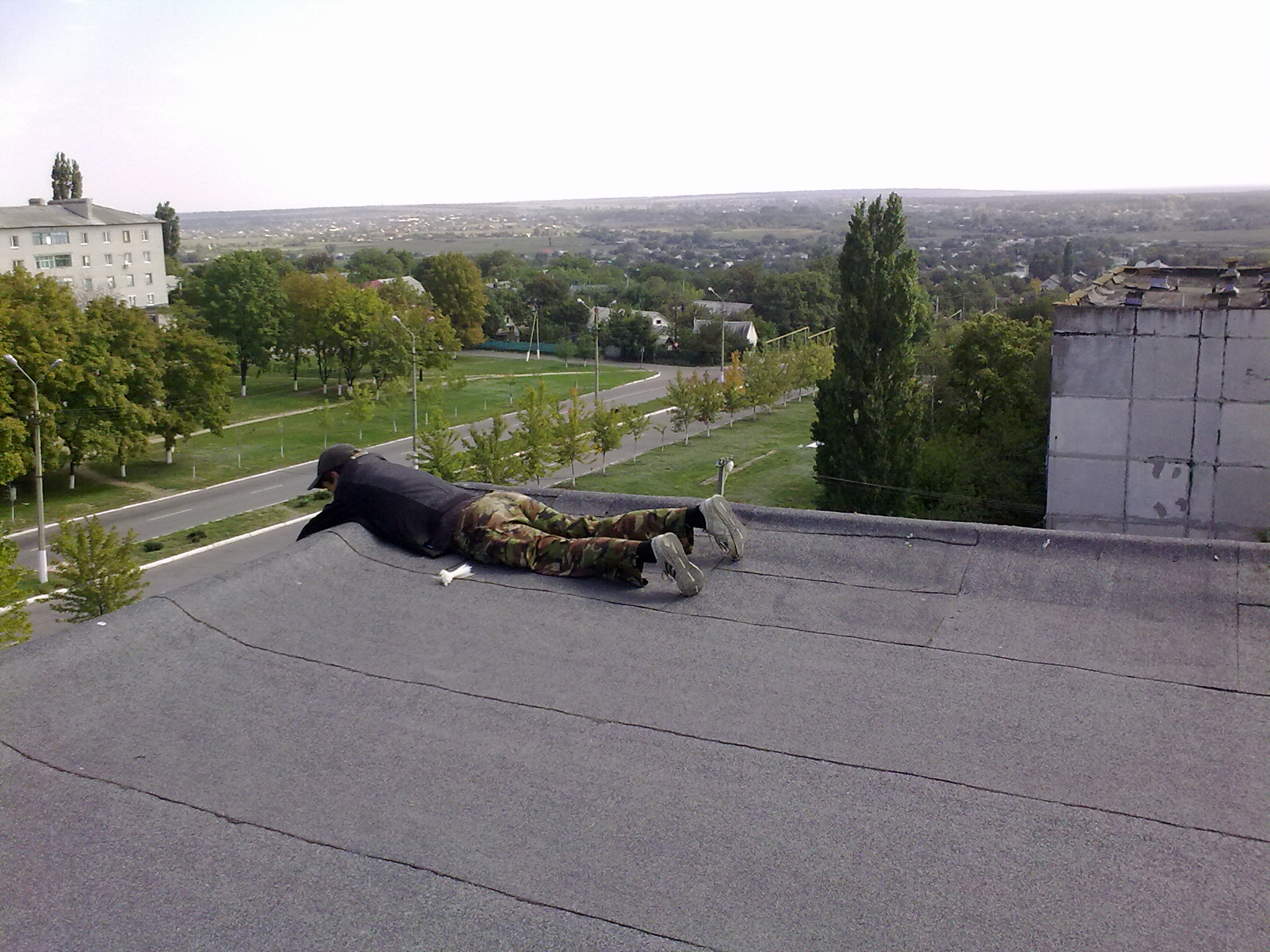 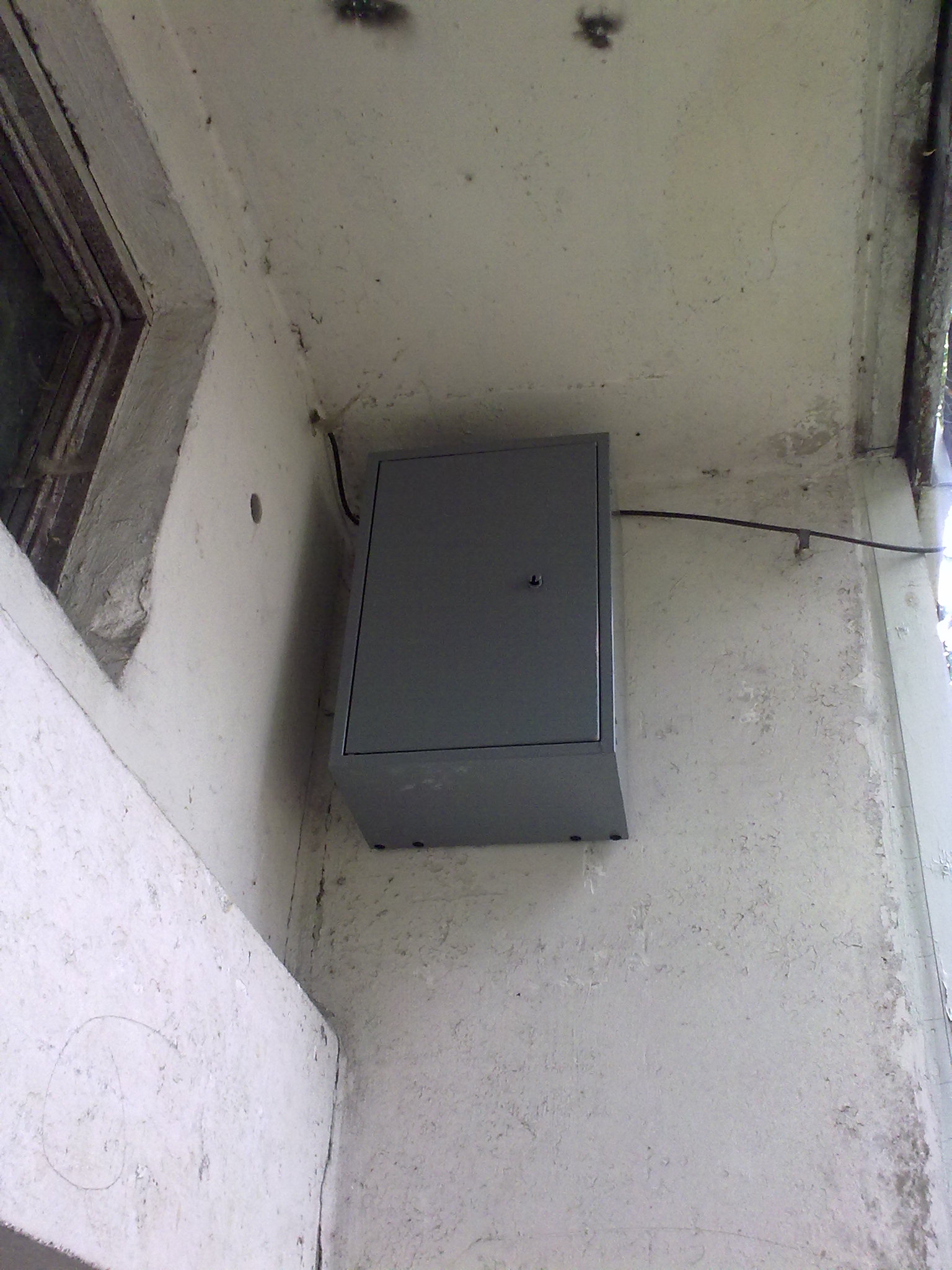 Кінець
Дякую за увагу